PENGUJIAN KESESUAIAN  DISTRIBUSI
Mata Kuliah Pemodelan & Simulasi



Program Studi Teknik Informatika
Universitas Komputer Indonesia
1
Uji Suaian Pola Distribusi
Pola distribusi diduga/diandaikan berdasarkan populasi tertentu.
Uji suaian dilakukan untuk mengetahui apakah pola distribusi yang diandaikan tersebut memang dapat  mencerminkan populasinya.
Pada pengujian ini akan dibandingkan antara frekuensi hasil sebenarnya diamati (data histori) dengan frekuensi yang diharapkan berdasarkan model yang diandaikan.
Beberapa cara pengujian yg sering digunakan :
Uji Chi-Square 
Uji Kolmogorov-Smirnov
Uji Anderson-Darling
2
[Speaker Notes: Menguji apakah dua atau lebih populasi mempunyai distribusi yang sama.
Secara umum digunakan dalam penelitian untuk mencari kesesuaian ataupun menguji ketidakadaan hubungan antra beberapa populasi.]
Uji Chi-Square
Digunakan untuk menguji apakah dua atau lebih populasi mempunyai distribusi yang sama.
Secara umum digunakan untuk 
mencari kesesuaian (goodness of fit)  
menguji apakah distribusi frekuensi yang diamati menyimpang secara significance dari suatu distribusi frekuensi hipotesis atau sesuai dengan yang diharapkan.
3
Prosedur Pengujian (Chi-Square) - 1
Menetapkan hipotesis
H0 : Tidak ada perbedaan antara nilai atau frekuensi observasi dengan yang diharapkan
H1 :	Ada perbedaan antara nilai atau frekuensi observasi dengan yang diharapkan
Menentukan jumlah pengamatan (n) dan jumlah kategori (k)
Rumus chi-square



X2 = Chi Kuadrat
fo = Frekuensi yang diobservasi 
fh = Frekuensi yang diharapkan
4
Prosedur Pengujian (Chi-Square) - 2
Menentukan level signifikan ( =k -1)
Mengitung kriteria uji, yaitu : 2Hitung  dengan tingkat kebebasan = k-1  
Menentukan daerah penolakan hipotesis dengan kriteria penolakan jika nilai 2Hitung > 2,df maka H0 ditolak
2,df  diperoleh dengan melihat tabel distribusi Chi-Square
Membuat kesimpulan apakah pola distribusi yang diduga punya kesesuaian atau tidak
5
Contoh kasus
Contoh Chi Kuadrat untuk menguji hipotesis deskriptif (1 sampel) dua kategori.
Mahasiswa IF sedang melakukan pemilihan ketua HIMA. Setelah dilakukan pengambilan sample, ternyata 100 orang memilih calon dari kelas IF – 5 dan 200 orang memilih bukan dari kelas IF – 5. 
Hipotesis yang diajukan adalah:
H0 = 	peluang terpilih calon dari kelas IF – 5 dan bukan dari IF – 5 sama  
H1 = 	peluang terpilih calon dari kelas IF – 5 dan bukan dari IF – 5 tidak sama
6
solusi
Ketentuan
Jika X2 hitung < X2 tabel  maka Ho diterima 
Jika X2 hitung ≥ X2 tabel maka Ho ditolak
Kesimpulan 
Hipotesis nol yang diajukan bahwa peluang IF – 5 dan bukan IF – 5 sama untuk dipilih menjadi ketua HIMA di tolak. 
Hasil penelitian menunjukkan bahwa mahasiswa cenderung memilih bukan IF – 5 menjadi ketua HIMA
7
Tabel Chi-Square
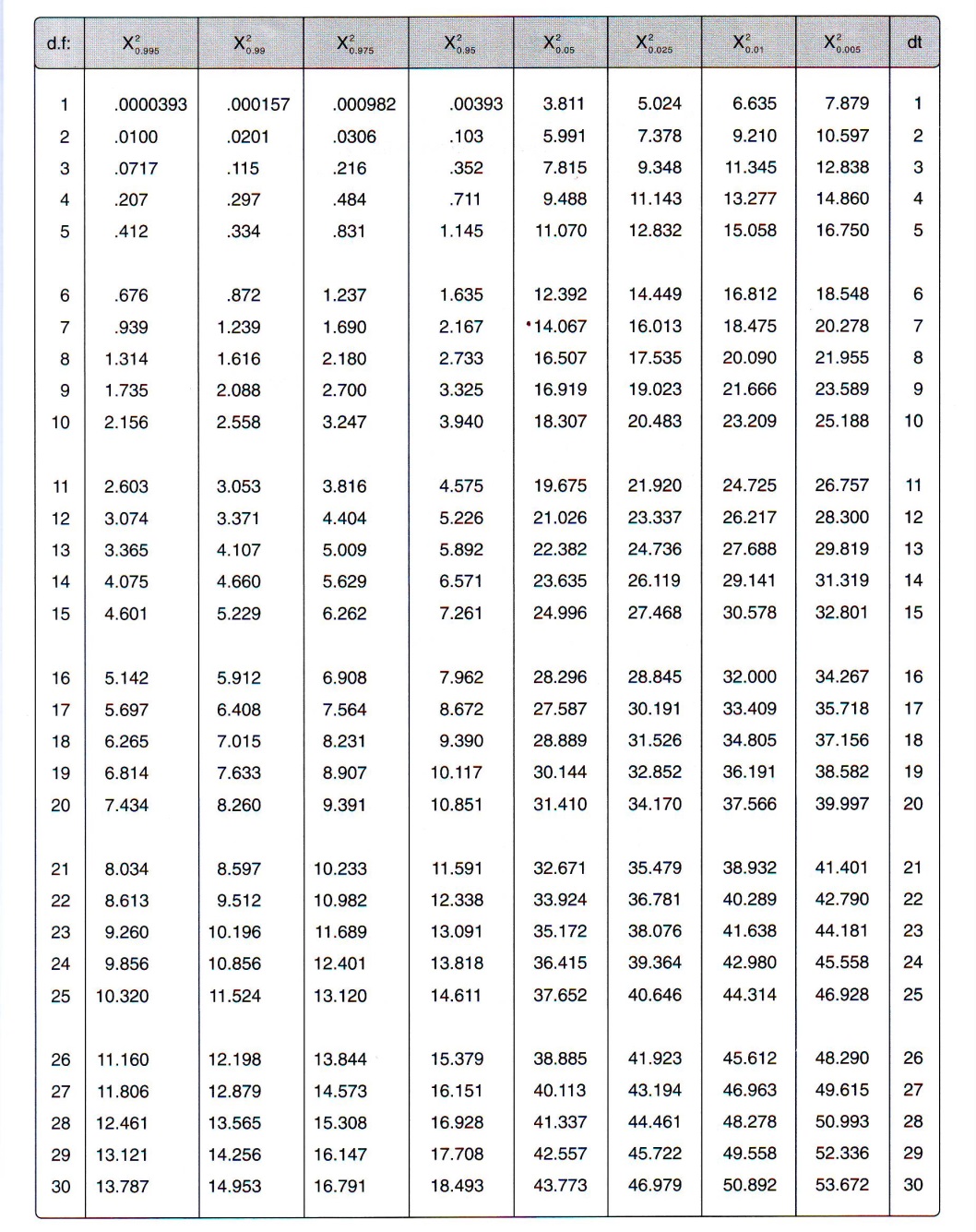 8
Uji Kolmogorov-Smirnov
Digunakan untuk menguji hipotesis bahwa distribusi variabel yang diamati berbeda dengan distribusi variabel yang diharapkan.
Biasa digunakan untuk pengujian terhadap distribusi  yang diasumsikan kontinu.
Dapat digunakan untuk sample yang lebih kecil jika dibandingkan dengan sample yang diperlukan untuk uji Chi-Square.
9
Prosedur Pengujian (Uji Kolmogorov-Smirnov) - 1
Menetapkan hipotesis
H0	:	Distribusi dari observasi yang diharapkan tidak berbeda
H1	:	Distribusi dari observasi dan yang diharapkan berbeda
Atau
H0	:  tidak berbeda
H1	:  berbeda

Menentukan jumlah pengamatan (n)
Menentukan level signifikan ()
10
Prosedur Pengujian (Uji Kolmogorov-Smirnov) - 2
Menghitung THitung  = Maks F(x) – P(x)
F(x) : fungsi distribusi kumulatif dari suatu distribusi pengamatan
P(x) : fungsi distribusi kumulatif dari suatu distribusi teoritis.
Menentukan daerah penolakan hipotesis Kriteria penolakan, 
jika nilai THitung  T1- maka H0 ditolak
T1-  diperoleh dengan melihat tabel Kolmogorov-Smirnov.
Membuat kesimpulan
11
Contoh kasus
Berikut ini adalah data jumlah mahasiswa yang masuk ke prodi Teknik Infomatika.





Hipotesa awal adalah distribusi normal. Uji dengan kolgomorov smirnov bahwa dugaan tersebut benar.
12
Prosedur penyelesaian
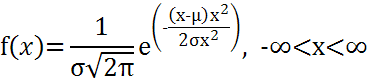 13
Hasil penghitungan
14
kesimpulan
Menggunakan level signifikasi 0,05 dan jumlah data 15
Memperhatikan table K – S, nilai k = 0,338
Nilai D yang diperoleh = 0,1712
D < k
Maka Ho tidak ditolak atau data tersebut merupakan distribusi Normal
15
Tabel Kolmogorov-Smirnov
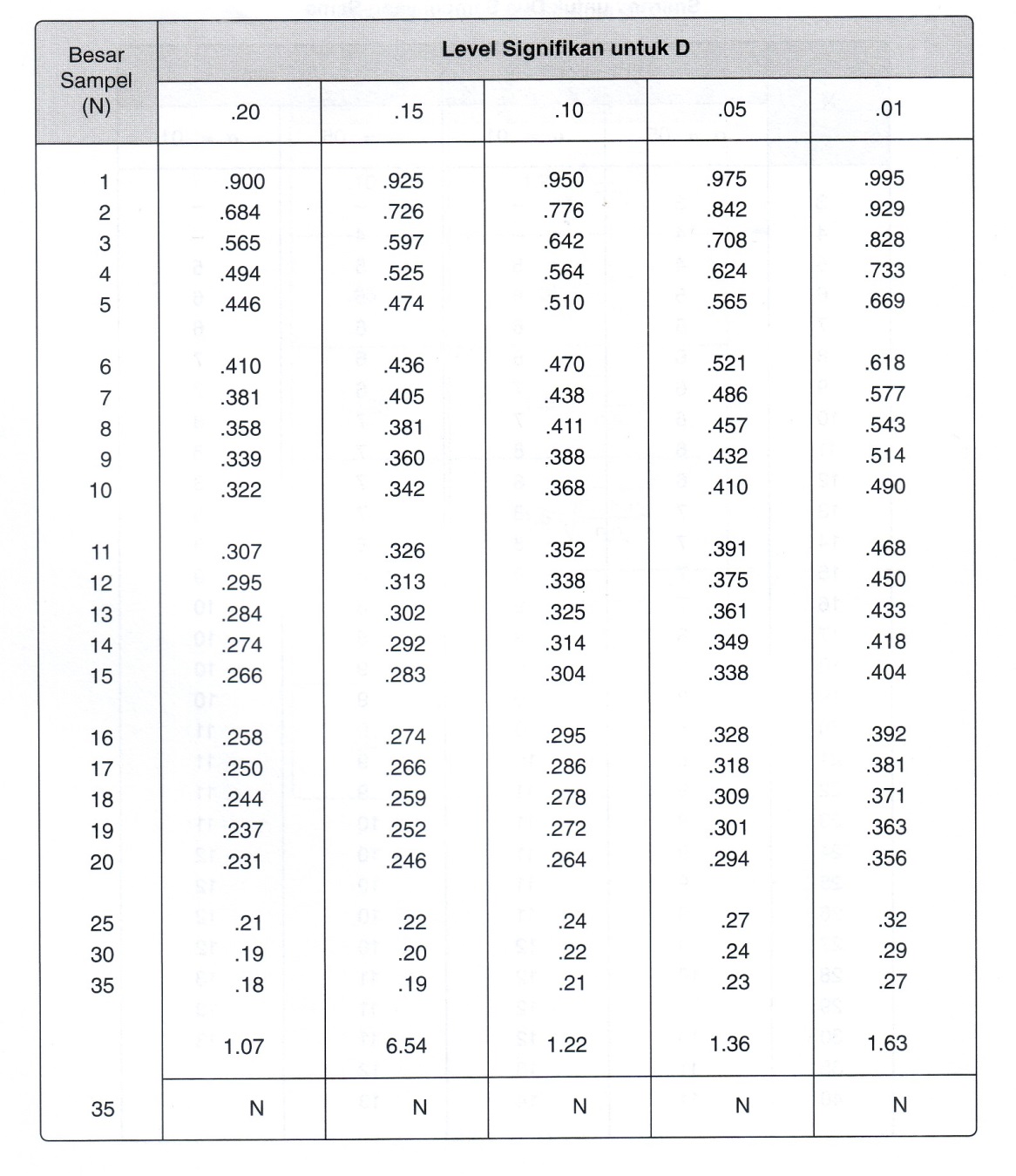 16
LAtihan
Sekumpulan data berikut adalah jumlah mahasiswa yang masuk ke prodi di IF, &  SI,




Tentukan apakah peluang terjadi frekwensi yang sama antara penerimaan IF dan SI
17